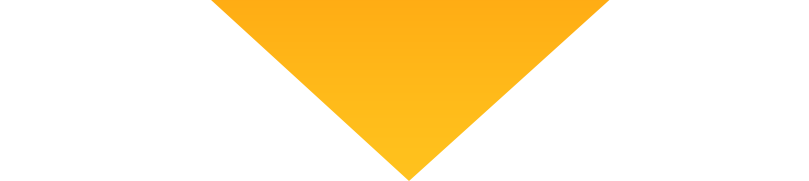 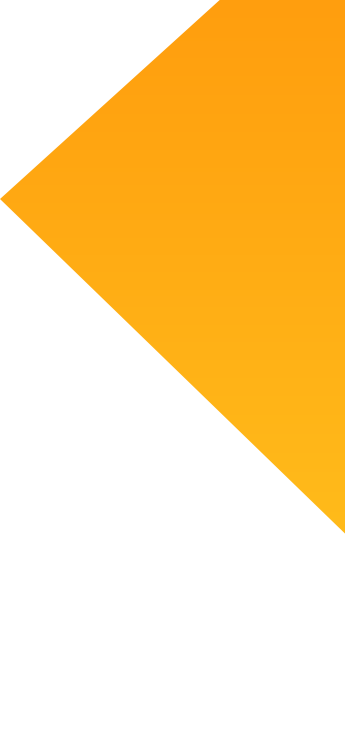 202X-202X年度
个人年终汇报年终总结
汇报人：xiazaii    部门：设计部
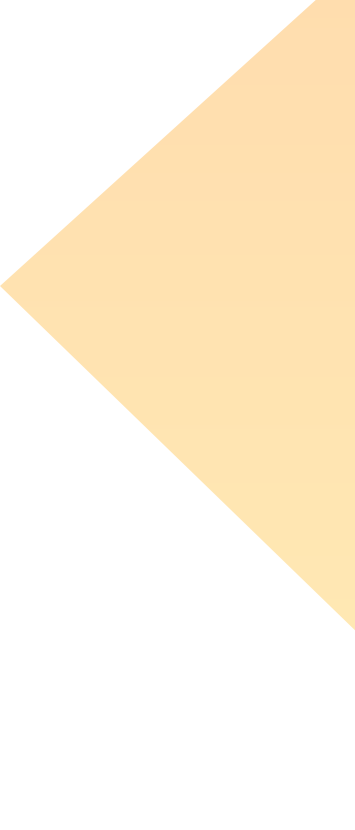 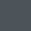 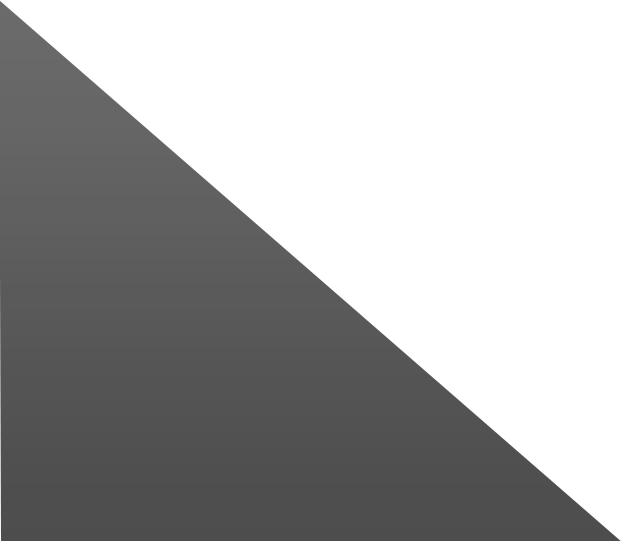 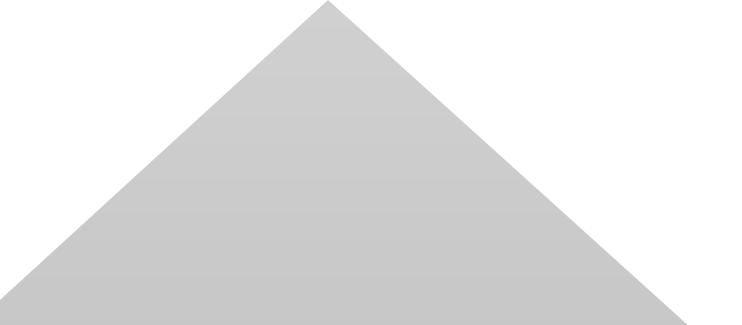 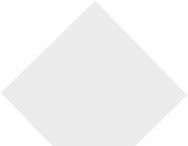 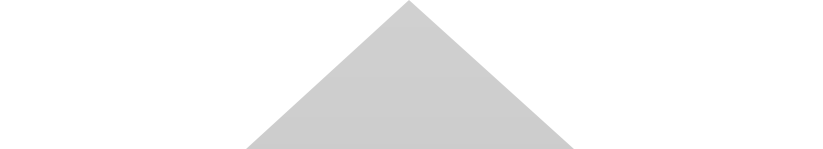 02
请输入您的标题内容
01
请输入您的标题内容
03
请输入您的标题内容
04
请输入您的标题内容
目 录
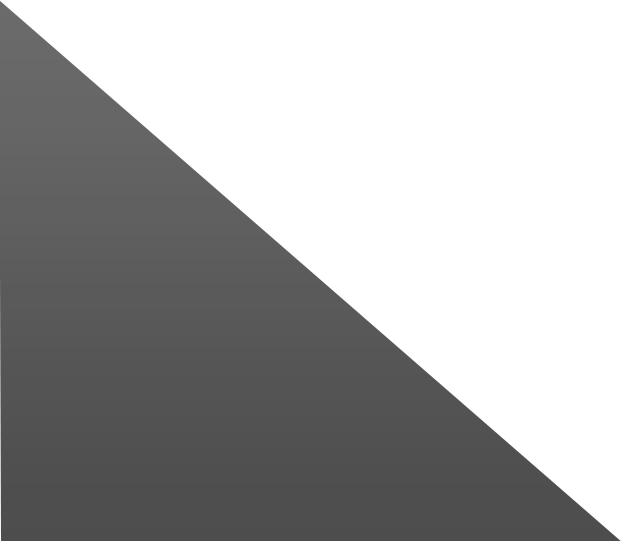 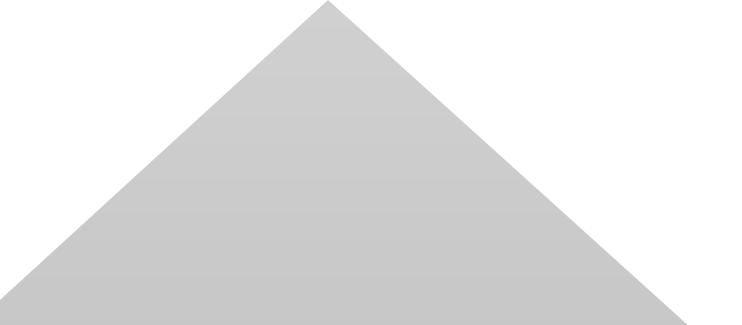 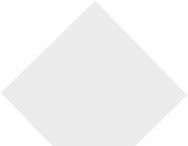 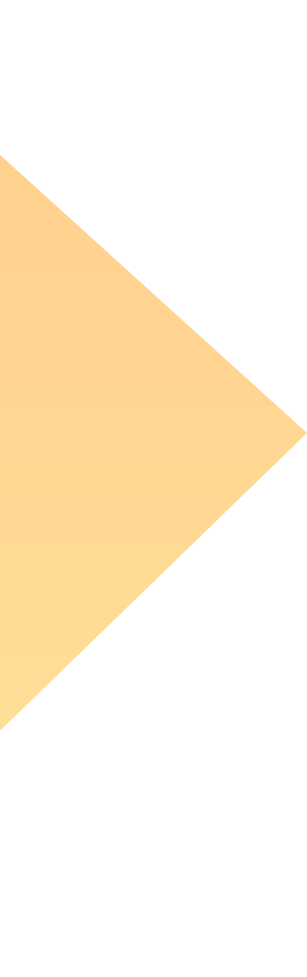 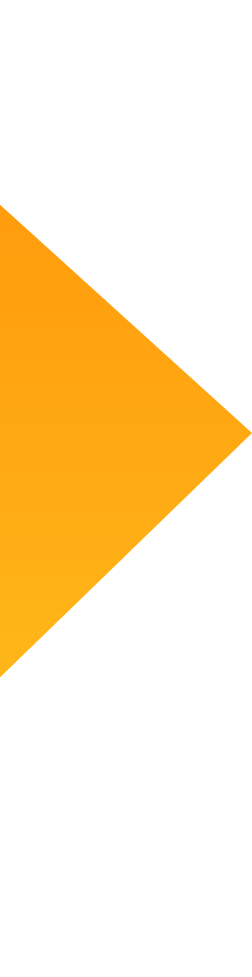 01
请输入您的标题内容
添加相关标题文字添加相关标题文字添加相关标题文字添加相关标题文字添加相关标题文字
请输入您的标题
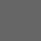 请输入您的标题内容
请输入您的标题内容
请输入您的标题内容
请输入您的标题内容
添加相关标题文字添加相关标题文字添加相关标题文字添加相关标题文字
添加相关标题文字添加相关标题文字添加相关标题文字添加相关标题文字
添加相关标题文字添加相关标题文字添加相关标题文字添加相关标题文字
添加相关标题文字添加相关标题文字添加相关标题文字添加相关标题文字
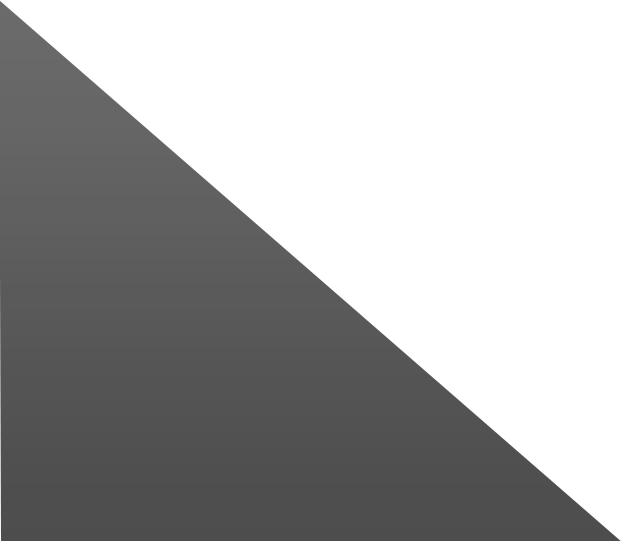 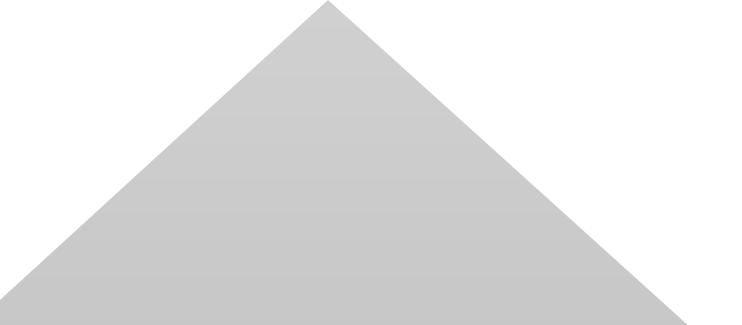 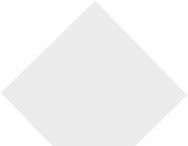 请输入您的标题
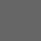 添加文字说明
添加文字说明
此处添加详细文本描述，建议与标题相关并符合整体语言风格，语言描述尽量简洁生动。
此处添加详细文本描述，建议与标题相关并符合整体语言风格，语言描述尽量简洁生动。
添加文字说明
添加文字说明
此处添加详细文本描述，建议与标题相关并符合整体语言风格，语言描述尽量简洁生动。
此处添加详细文本描述，建议与标题相关并符合整体语言风格，语言描述尽量简洁生动。
添加文字说明
添加文字说明
此处添加详细文本描述，建议与标题相关并符合整体语言风格，语言描述尽量简洁生动。
此处添加详细文本描述，建议与标题相关并符合整体语言风格，语言描述尽量简洁生动。
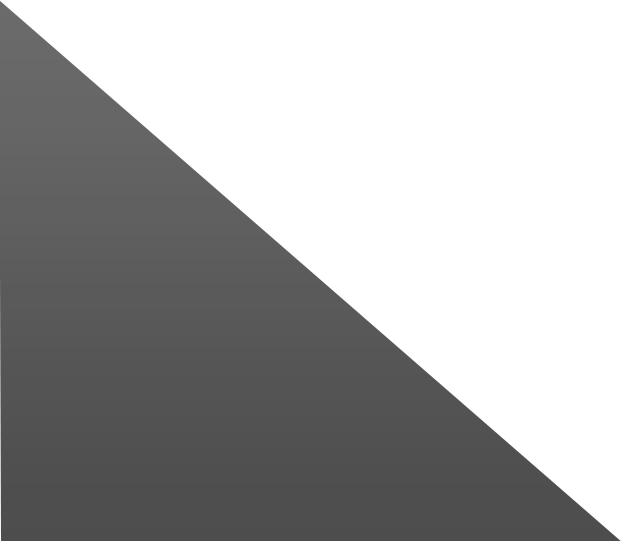 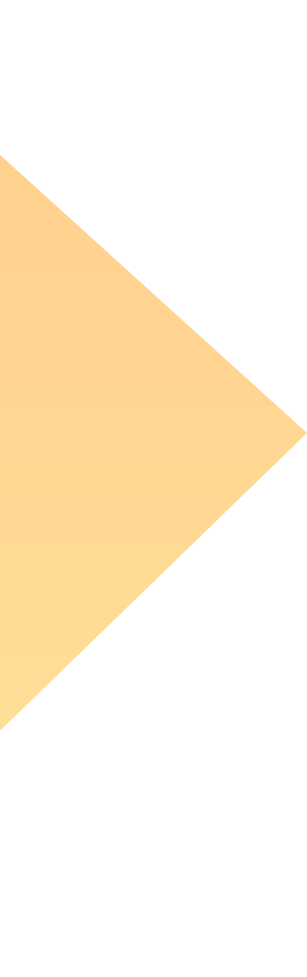 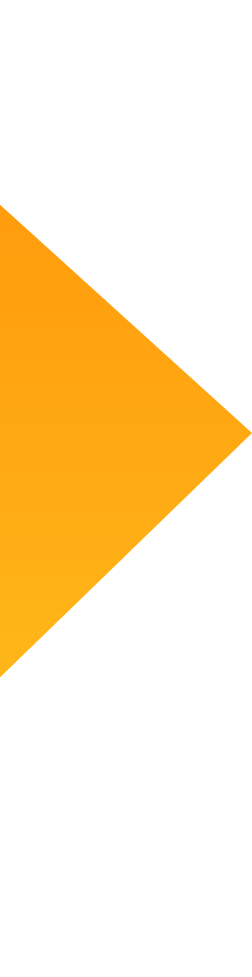 02
请输入您的标题内容
添加相关标题文字添加相关标题文字添加相关标题文字添加相关标题文字添加相关标题文字
请输入您的标题
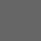 输入您的标题
输入您的标题
输入您的标题
输入您的标题
输入您的标题
输入您的标题
输入您的标题
输入您的标题
您的内容打在这里，或者通过复制您的文本后，在此框中选择粘贴。
您的内容打在这里，或者通过复制您的文本后，在此框中选择粘贴。
您的内容打在这里，或者通过复制您的文本后，在此框中选择粘贴。
您的内容打在这里，或者通过复制您的文本后，在此框中选择粘贴。
您的内容打在这里，或者通过复制您的文本后，在此框中选择粘贴。
您的内容打在这里，或者通过复制您的文本后，在此框中选择粘贴。
您的内容打在这里，或者通过复制您的文本后，在此框中选择粘贴。
您的内容打在这里，或者通过复制您的文本后，在此框中选择粘贴。
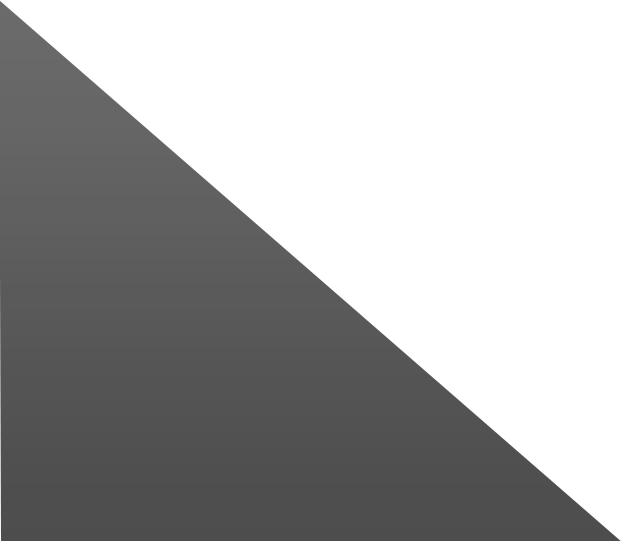 请输入您的标题
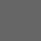 输入您的标题
输入您的标题
输入您的标题
输入您的标题
您的内容打在这里，或者通过复制您的文本后，在此框中选择粘贴。
您的内容打在这里，或者通过复制您的文本后，在此框中选择粘贴。
您的内容打在这里，或者通过复制您的文本后，在此框中选择粘贴。
您的内容打在这里，或者通过复制您的文本后，在此框中选择粘贴。
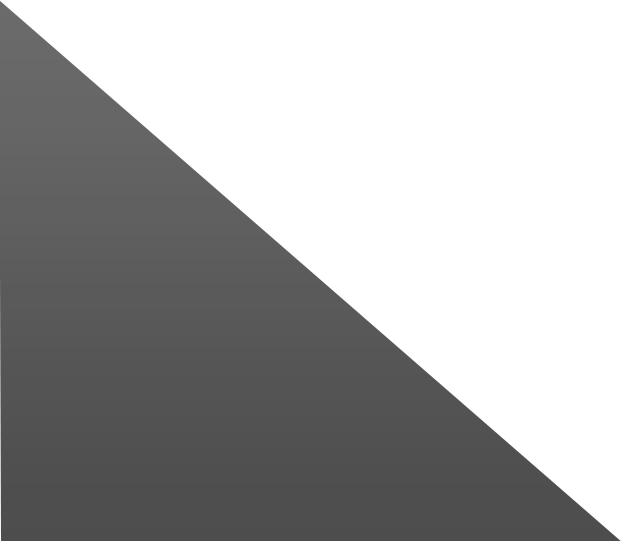 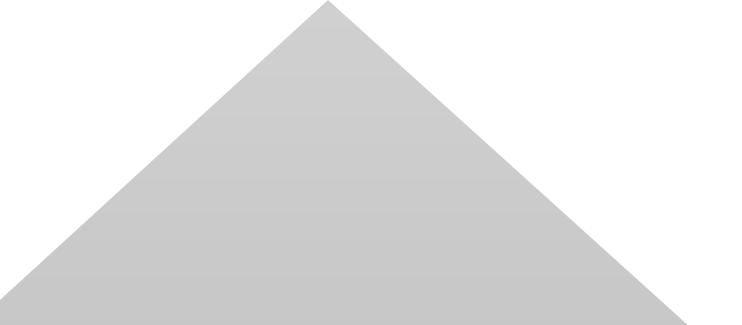 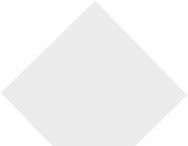 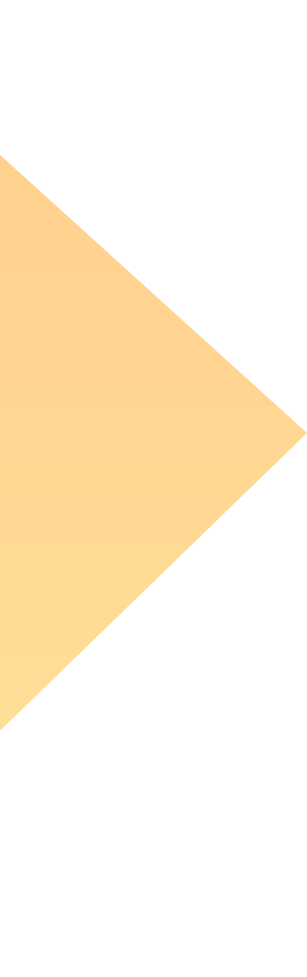 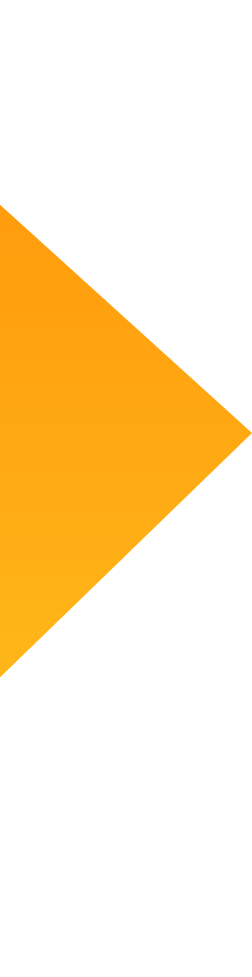 03
请输入您的标题内容
添加相关标题文字添加相关标题文字添加相关标题文字添加相关标题文字添加相关标题文字
请输入您的标题
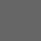 点击输入标题
点击输入标题
您的内容打在这里，或者通过复制您的文本后，在此框中选择粘贴，并选择只保留文字，在此录入上述图表的描述说明。
您的内容打在这里，或者通过复制您的文本后，在此框中选择粘贴，并选择只保留文字，在此录入上述图表的描述说明。
点击输入标题
点击输入标题
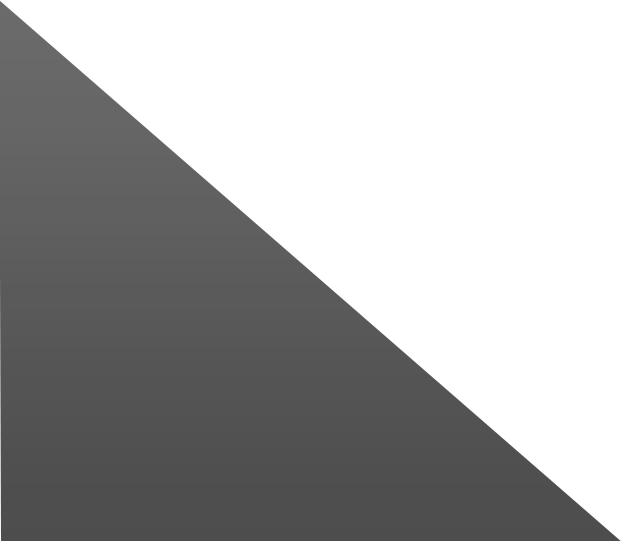 您的内容打在这里，或者通过复制您的文本后，在此框中选择粘贴，并选择只保留文字，在此录入上述图表的描述说明。
您的内容打在这里，或者通过复制您的文本后，在此框中选择粘贴，并选择只保留文字，在此录入上述图表的描述说明。
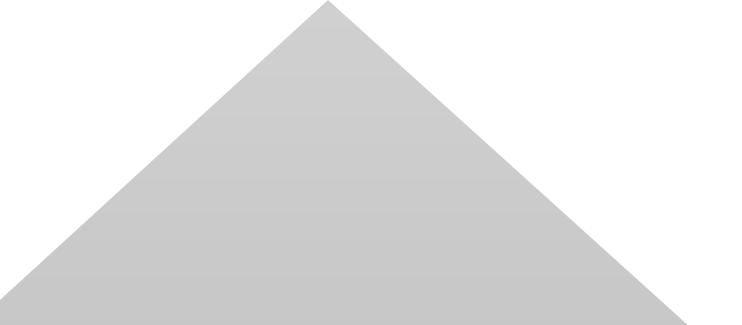 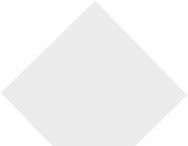 请输入您的标题
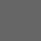 1
1
用户可以在投影仪或者计算机上进行演示也可以将演示文稿打印出来制作成胶片
用户可以在投影仪或者计算机上进行演示也可以将演示文稿打印出来制作成胶片
2
2
用户可以在投影仪或者计算机上进行演示也可以将演示文稿打印出来制作成胶片
用户可以在投影仪或者计算机上进行演示也可以将演示文稿打印出来制作成胶片
3
3
用户可以在投影仪或者计算机上进行演示也可以将演示文稿打印出来制作成胶片
用户可以在投影仪或者计算机上进行演示也可以将演示文稿打印出来制作成胶片
4
4
用户可以在投影仪或者计算机上进行演示也可以将演示文稿打印出来制作成胶片
用户可以在投影仪或者计算机上进行演示也可以将演示文稿打印出来制作成胶片
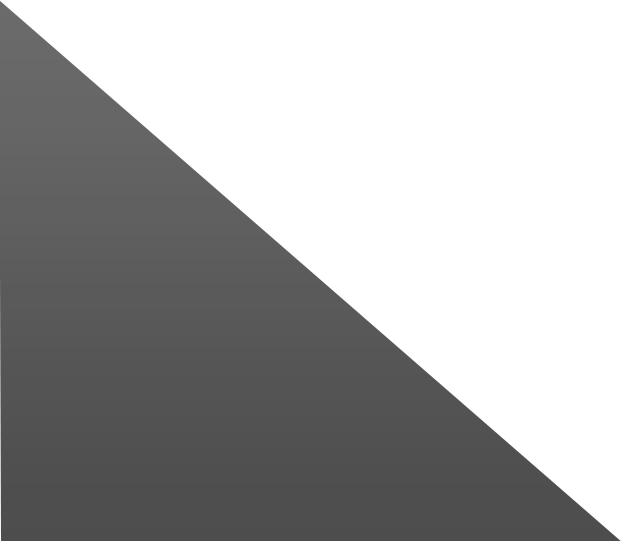 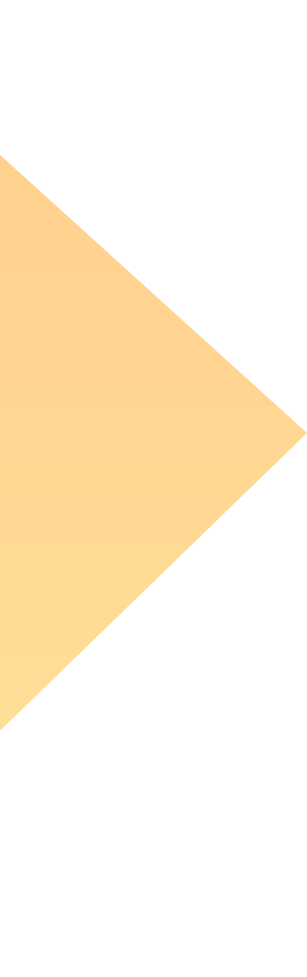 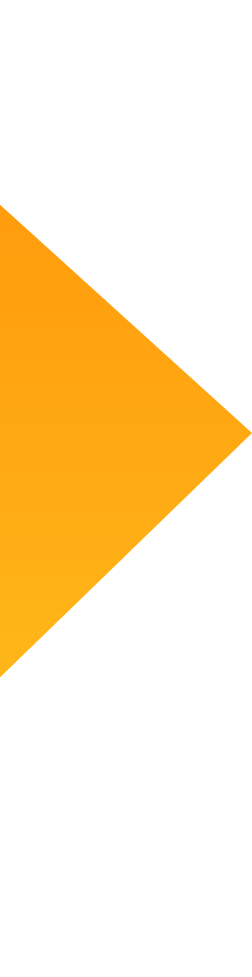 04
请输入您的标题内容
添加相关标题文字添加相关标题文字添加相关标题文字添加相关标题文字添加相关标题文字
请输入您的标题
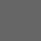 单击输入标题
单击输入标题
单击输入标题
单击输入标题
单击输入标题
请在这里添加文字内容请在这里添加文字内容请在这里添加文字内容请在这里添加文字内容
请在这里添加文字内容请在这里添加文字内容请在这里添加文字内容请在这里添加文字内容
请在这里添加文字内容请在这里添加文字内容请在这里添加文字内容请在这里添加文字内容
请在这里添加文字内容请在这里添加文字内容请在这里添加文字内容请在这里添加文字内容
请在这里添加文字内容请在这里添加文字内容请在这里添加文字内容请在这里添加文字内容
添加标题
添加标题
添加标题
请输入您的标题
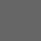 此处添加详细文本描述，建议与标题相关并符合整体语言风格，语言描述尽量。
此处添加详细文本描述，建议与标题相关并符合整体语言风格，语言描述尽量。
此处添加详细文本描述，建议与标题相关并符合整体语言风格，语言描述尽量。
请在此处输入您的文本
请在此处输入您的文本
标题
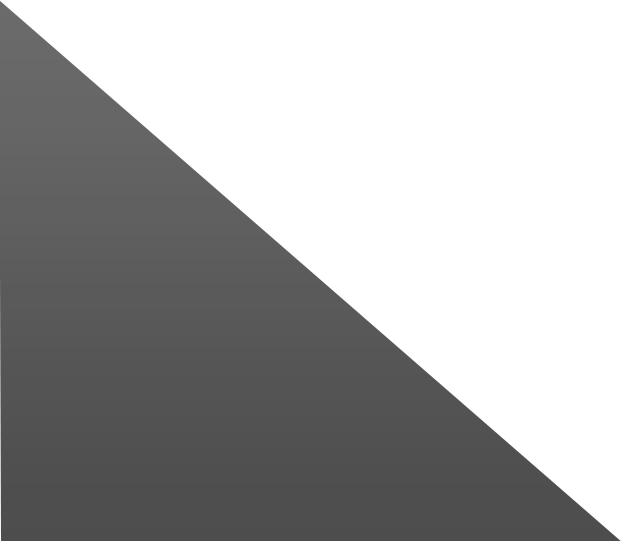 请在此处输入您的文本
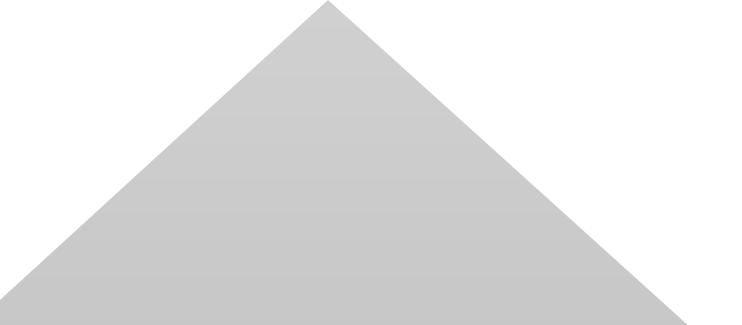 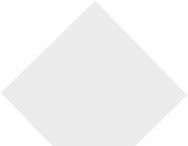 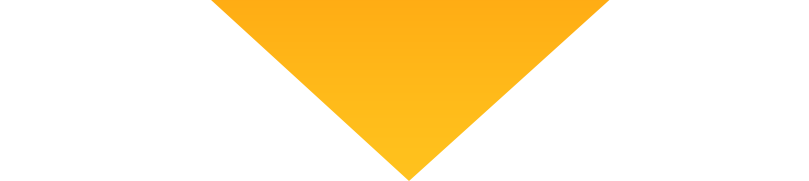 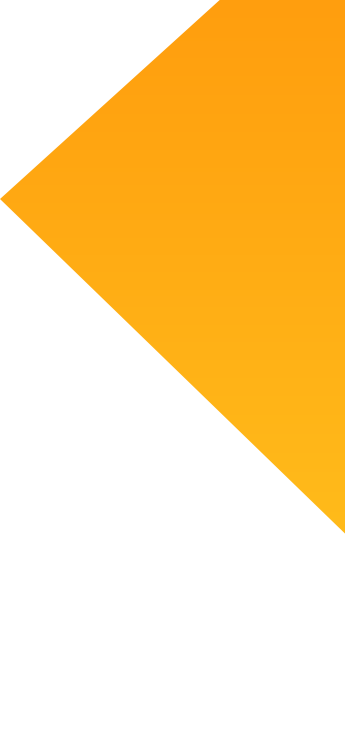 202X-202X年度
感谢您的观看
汇报人：xiazaii    部门：设计部
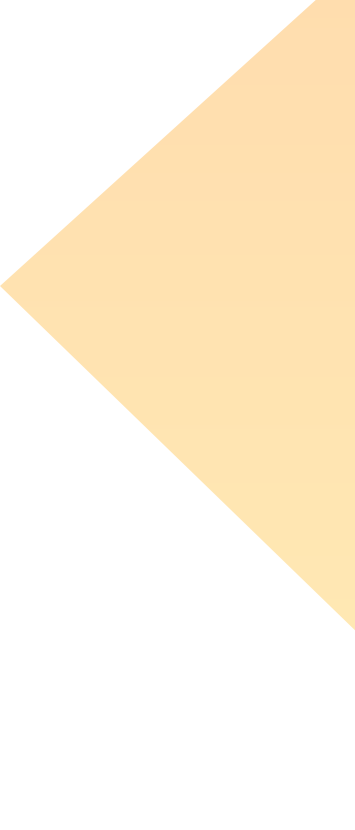 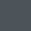 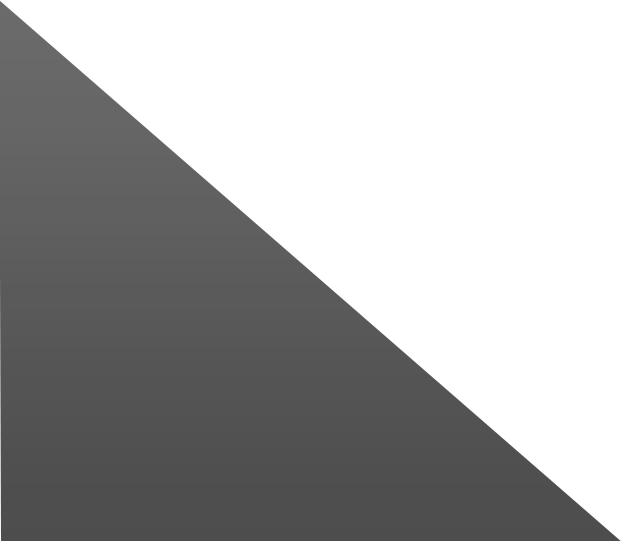 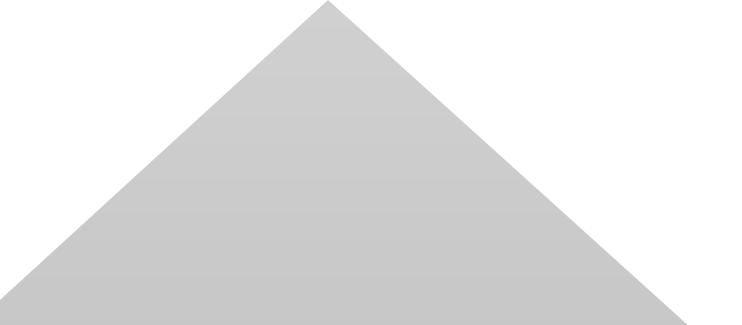 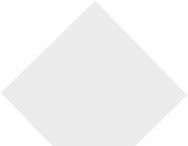 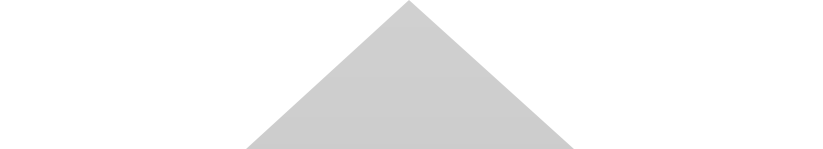